八幡東警察署からのお知らせ
自動音声ガイダンスの変更について
令和７年３月２６日（水）午前９時から
八幡東警察署代表電話（０９３－６６２－０１１０）の自動音声ガイダンスによる案内を以下のとおり変更します。　　県民の皆様のご理解、ご協力をお願いします。
ガイダンスに従い、ご希望の番号を選択してください。
ガイダンスの途中でも番号を選択することができます。
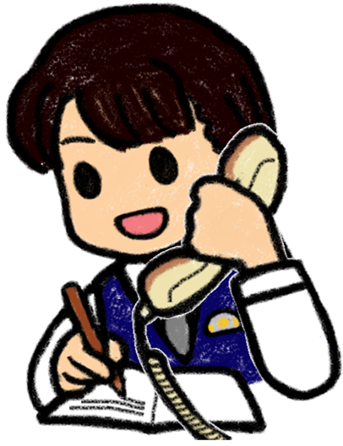 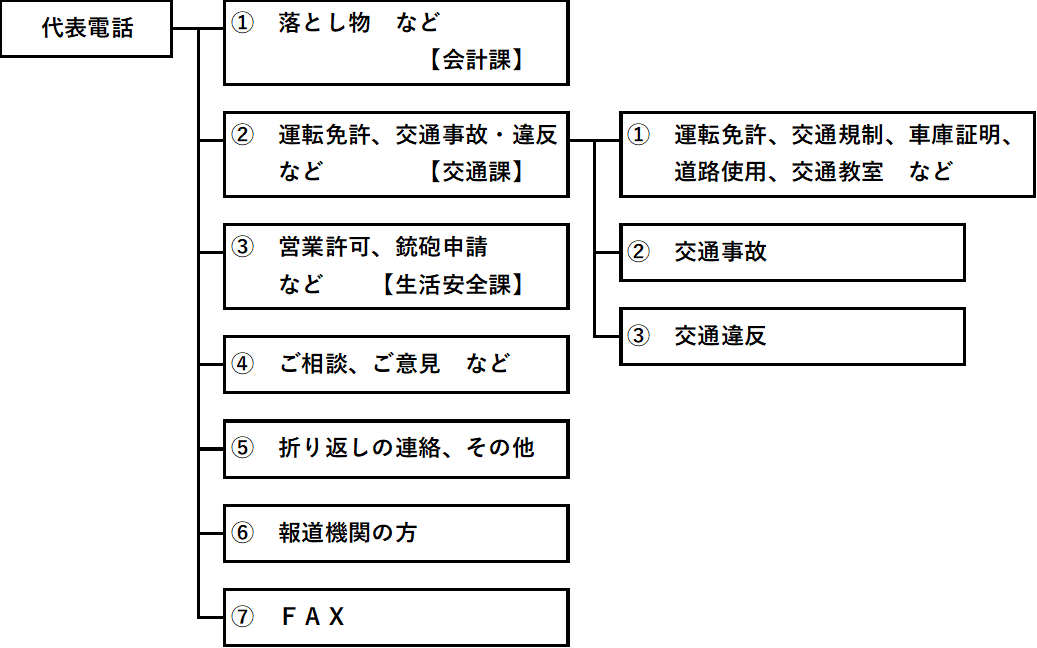 【開庁時間帯】
　 平日 午前９時００分～午後５時４５分
※案内、転送先は変更となる場合があります。
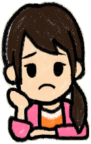 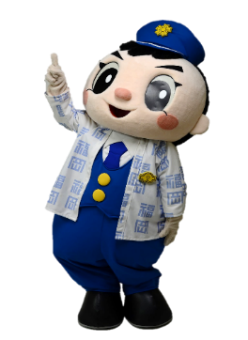 【閉庁時間帯（上記時間帯以外）】　※当直員が対応します。
自動音声により案内します。
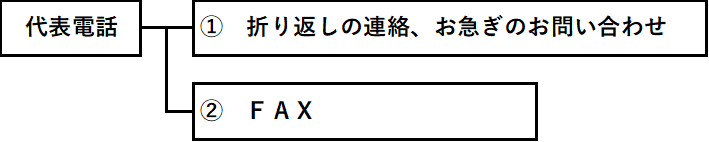 ※お急ぎでないお問い合せは…　　　　　
　県警ホームページをご利用いただくか、開庁時間帯にお掛け直しください。